What It Means to Love God
Sunday Morning – January 14, 2018


“God is Love”
(1st John 4:7-19)
“God is Love” (1st John 4:7-19)
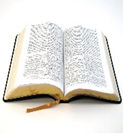 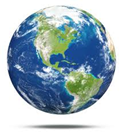 Introduction
Should I be forced to love any person, even God?
Does God love me?
How do I know?
Answer:  “God is love!”
“God is Love” (1st John 4:7-19)
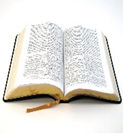 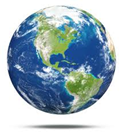 God is love!
It is His identity; like characterizing a person by an attribute
God’s is Love, but His love is unknown or it is questioned (John 3:16; Mal. 1:2-5; Rom. 9:6-13)
God is love because I am still here!
God is love because He abundantly blesses me materially (Gen.1)
God is love because He gave me His Son’s life. 
God is love because He wants me to abide with Him!  He poured out His Spirit upon the earth (Acts 2:17-24). 
God is love because He granted me repentance unto life (Acts 11:18)
God is love, even with His judgment (1st John 4:17-18) 
Love is eternal (1st Cor. 13), God is eternal, God is love!
“God is Love” (1st John 4:7-19)
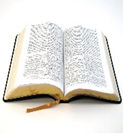 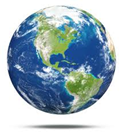 Conclusion
God loves me because God is love
What does it mean for us to Love God?
It means that we become like God – for God is love!
What It Means to Love God
Sunday Morning – January 14, 2018


“God is Love”
(1st John 4:7-19)